2022 ASIA-PACIFIC INTERNATIONAL SYMPOSIUM ON ELECTROMAGNETIC COMPATIBILITY
www.apemc.org
Sept. 01-04, 2022, Beijing, China
Title:  ___________________
                           Authors: ____________________
                        Presenter: ____________________

                                       Affiliation: _____________________________
                                              Email: _____________________________
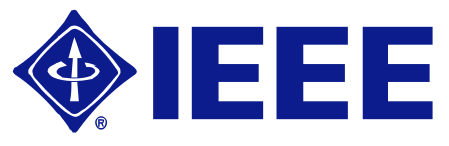 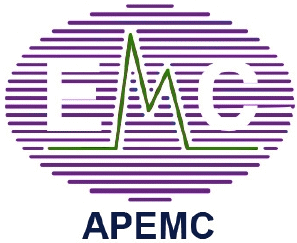 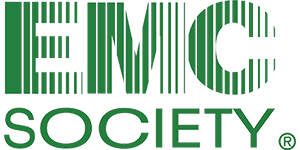